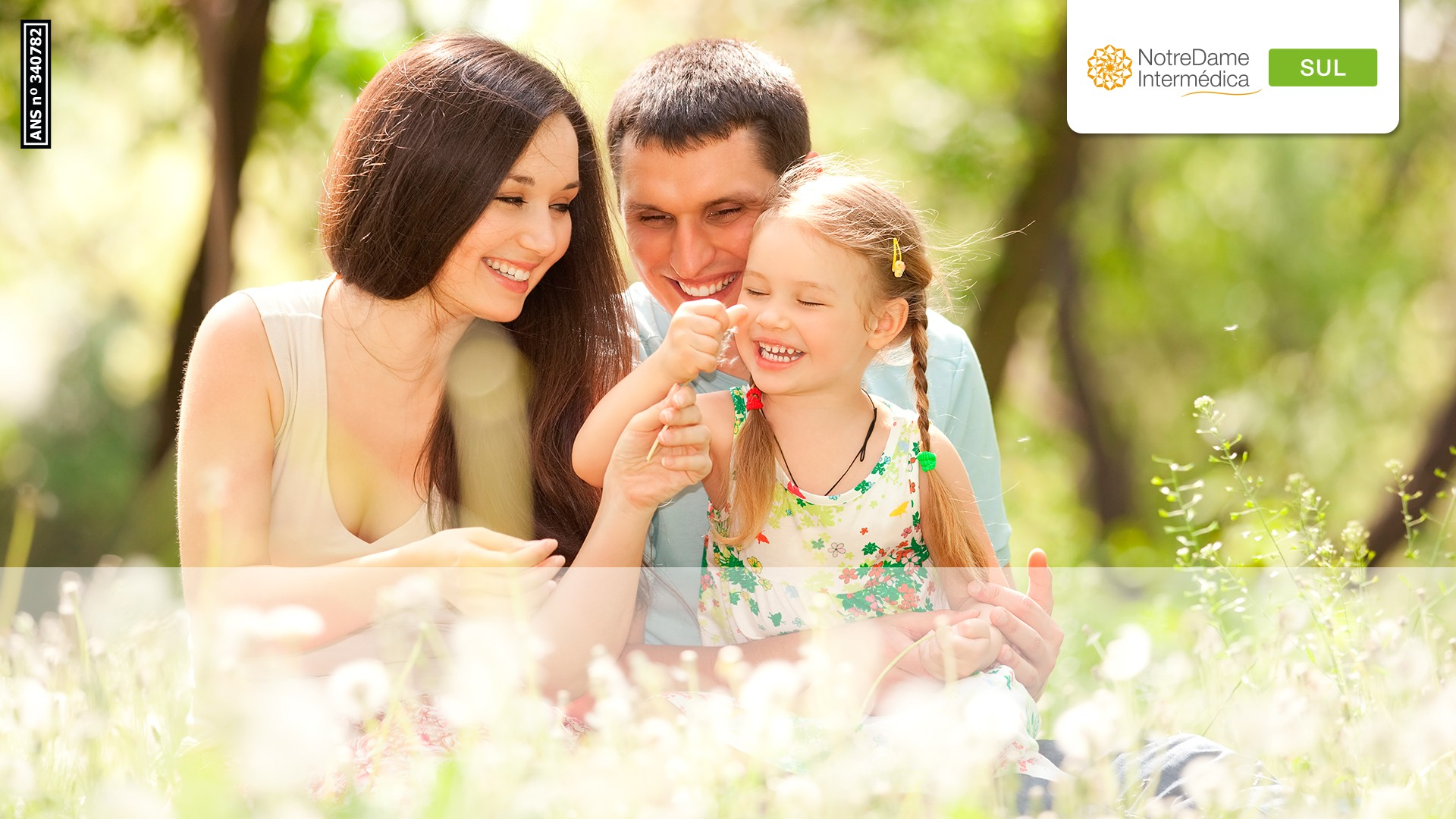 NOTREDAME INTERMÉDICA CENTROS CLÍNICOS PR e SC
Setembro/2022
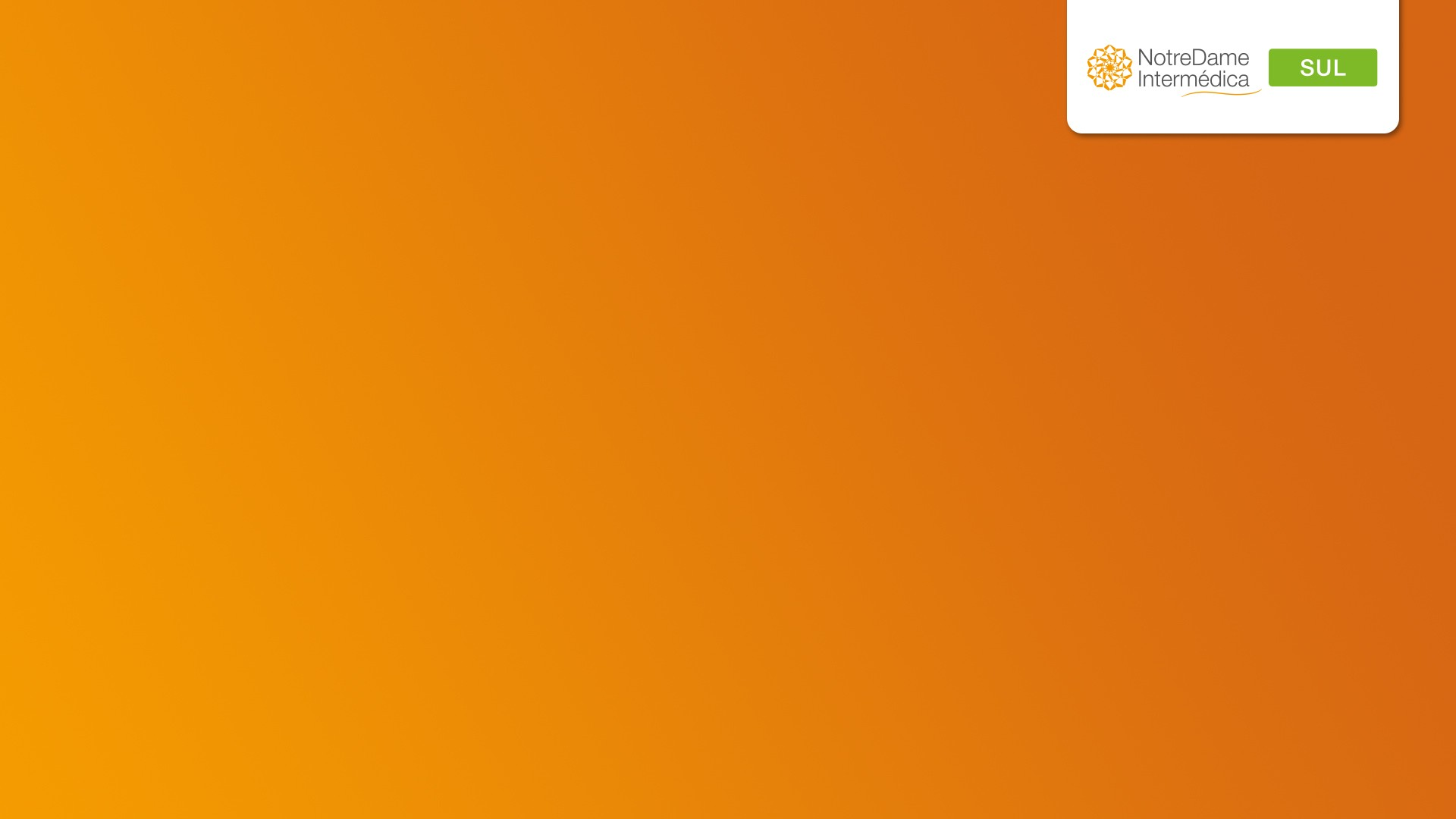 CENTROS CLÍNICOS PR
Curitiba e RMC
CC Água Verde
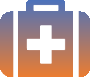 Especialidades Médicas
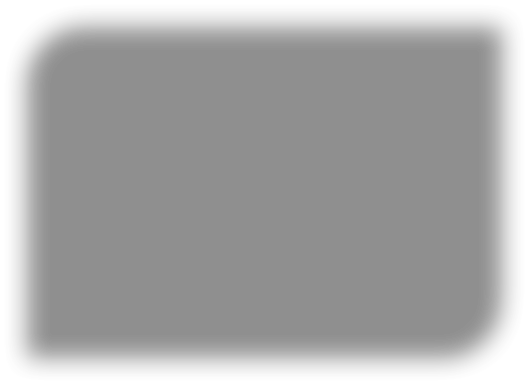 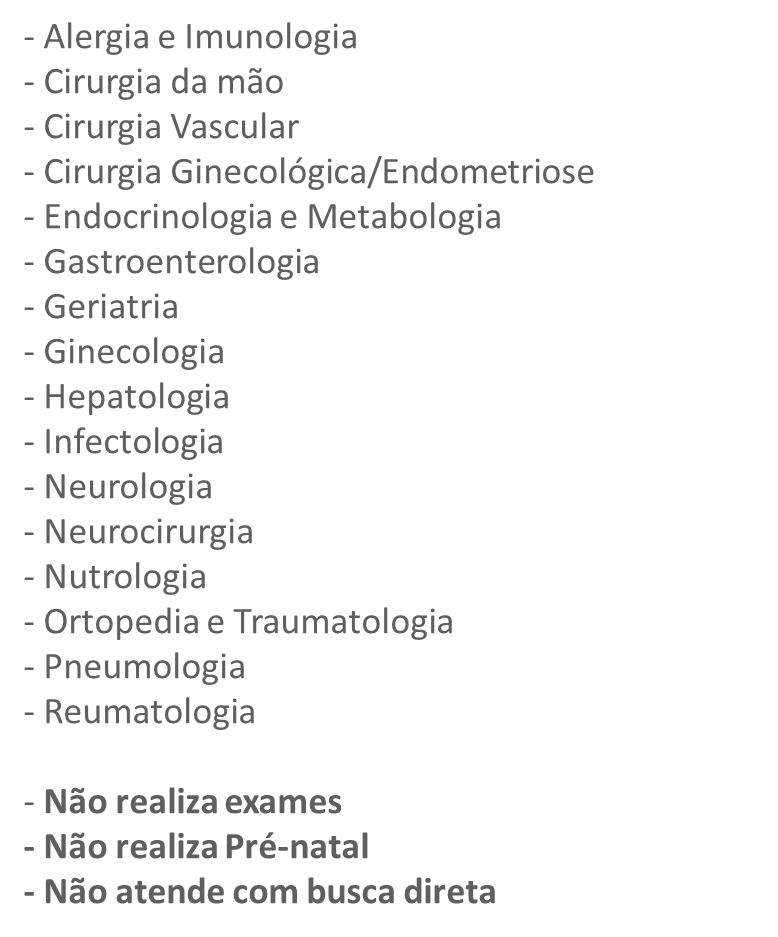 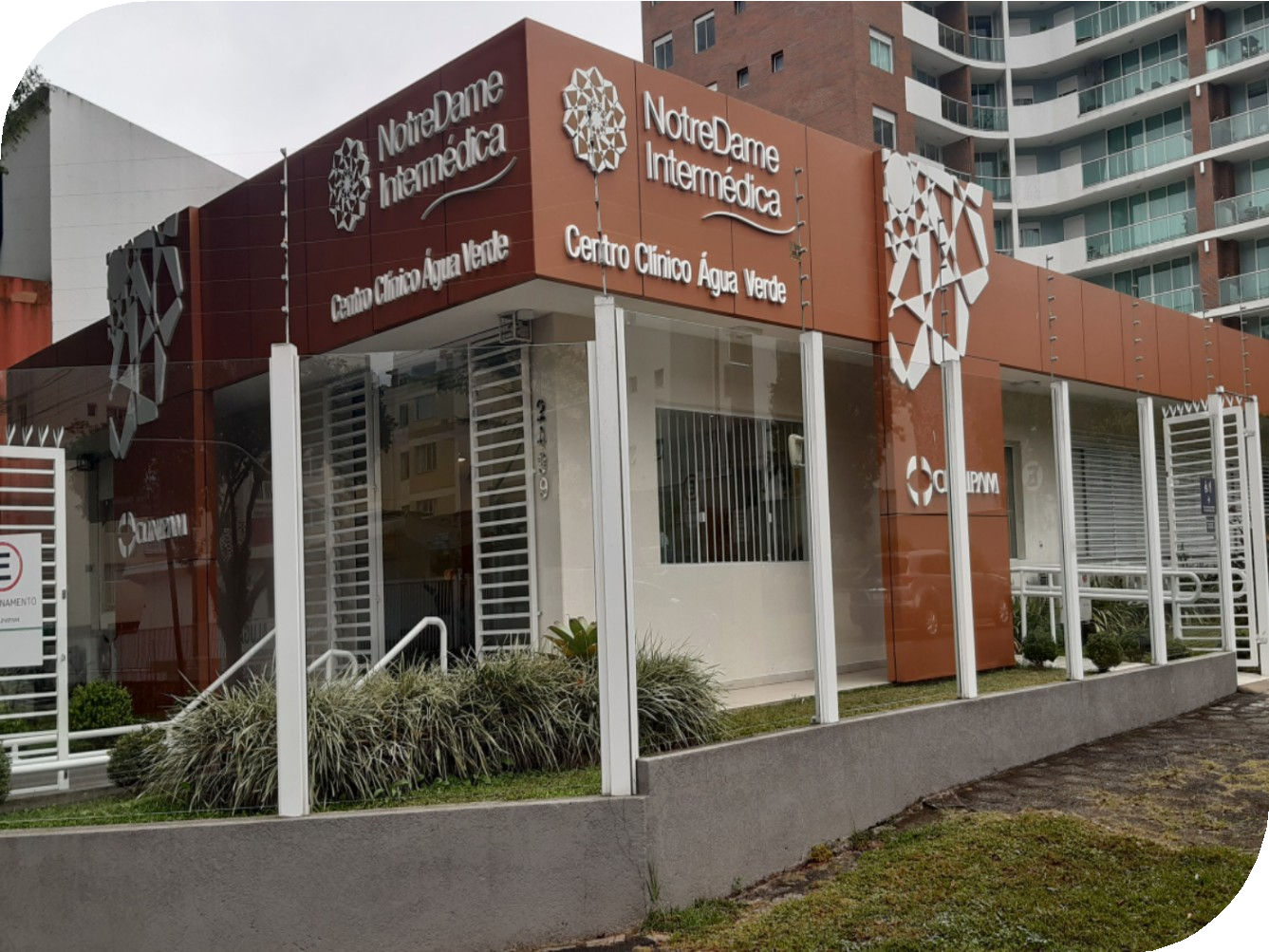 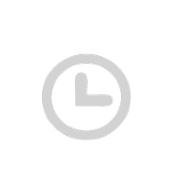 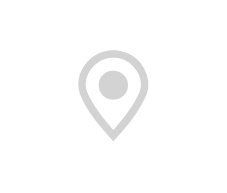 Atendimento Eletivo:  Segunda à Sexta 8h às 19h30  Sábado 8h às 11h30.
Av. Getúlio Vargas, 2499  Água Verde.
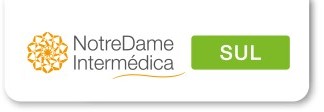 CC Araucária - RMC
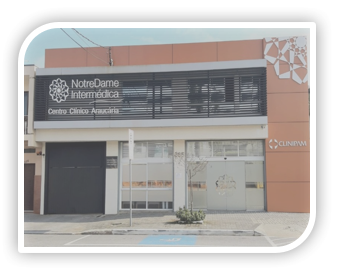 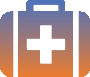 Especialidades Médicas
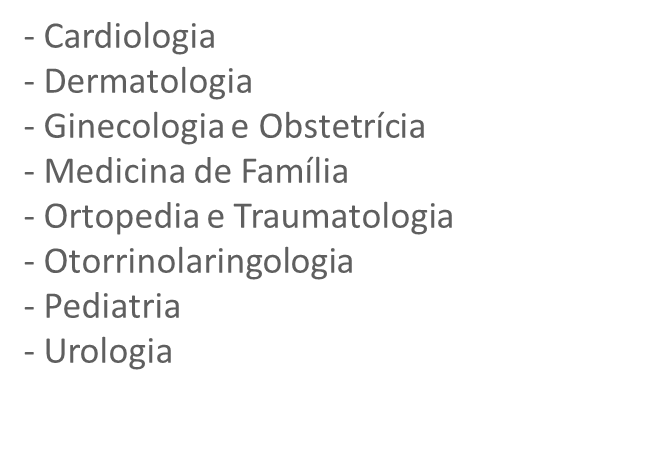 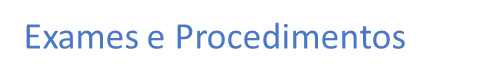 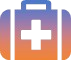 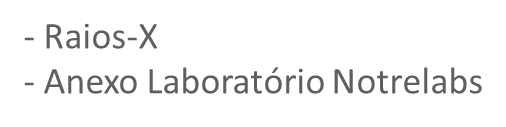 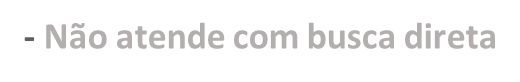 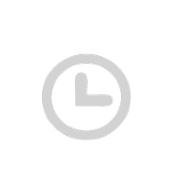 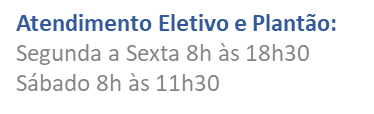 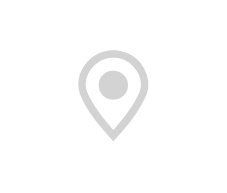 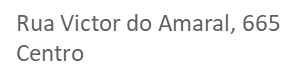 Centro clínico Carmo Boqueirão
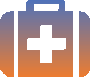 Especialidades Médicas
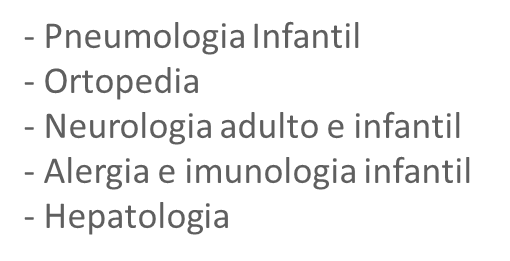 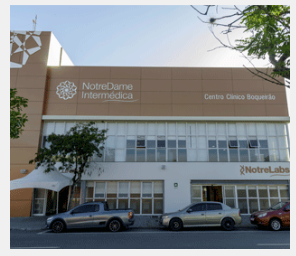 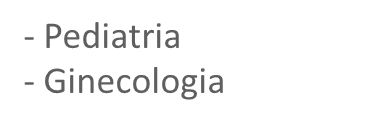 Busca direta
Plantão Clinico Geral
Plantão Pediátrico
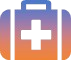 Exames
Raios-X
Anexo Laboratório Notrelabs
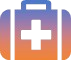 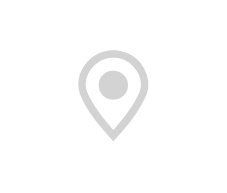 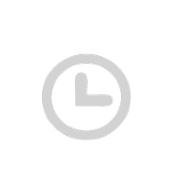 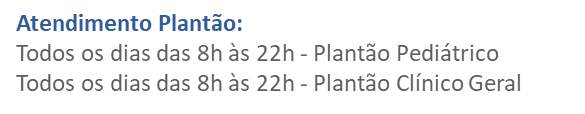 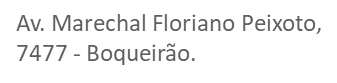 Centro clínico Centro
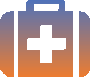 Especialidades Médicas
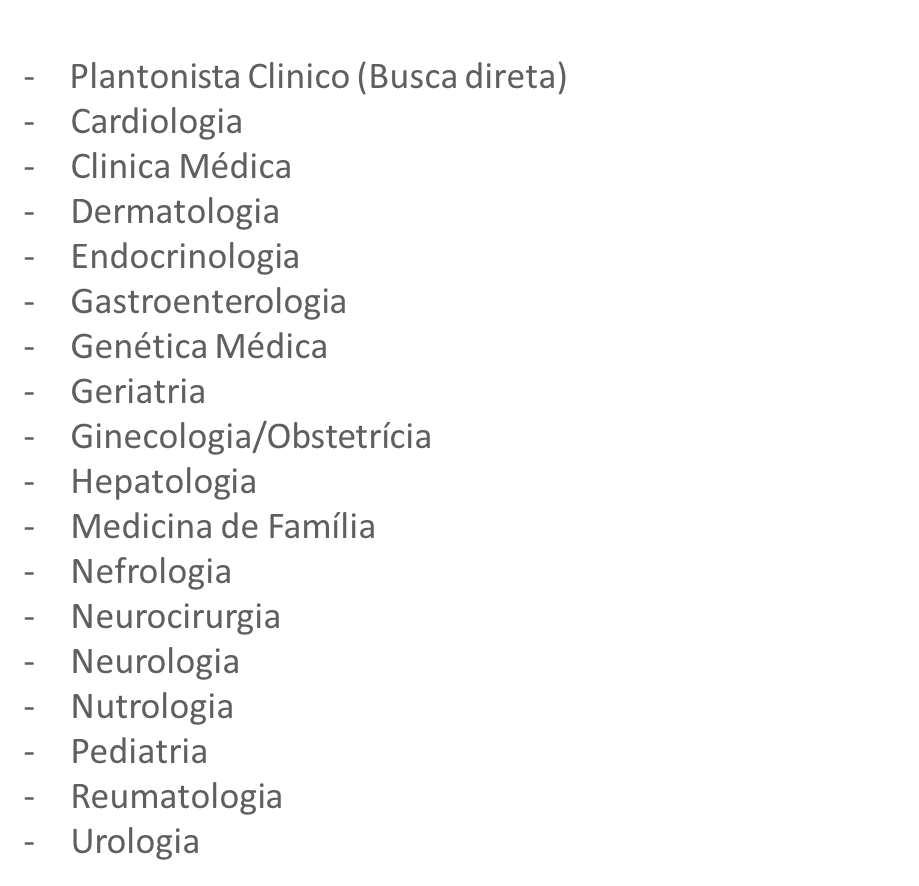 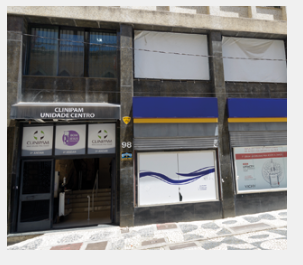 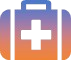 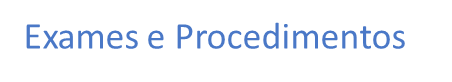 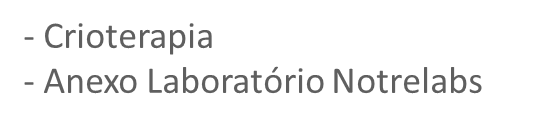 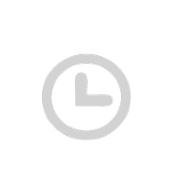 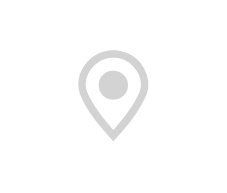 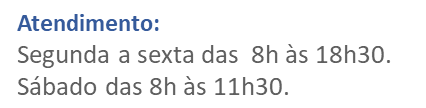 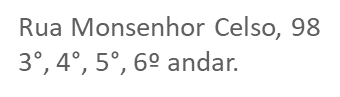 Centro clínico Mercês
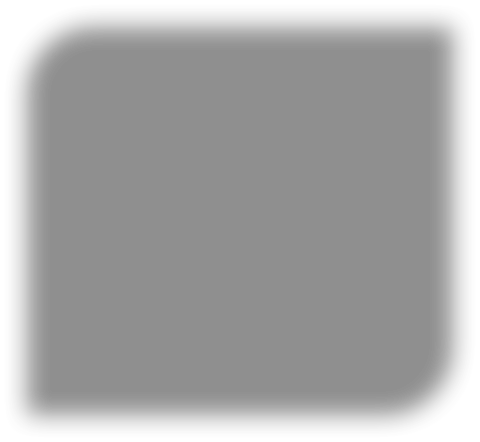 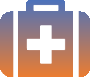 Especialidades Médicas Pediátricas
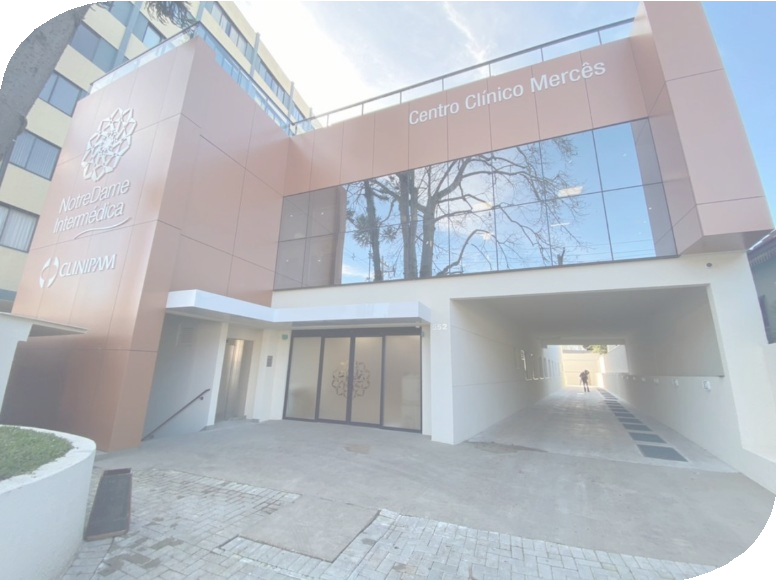 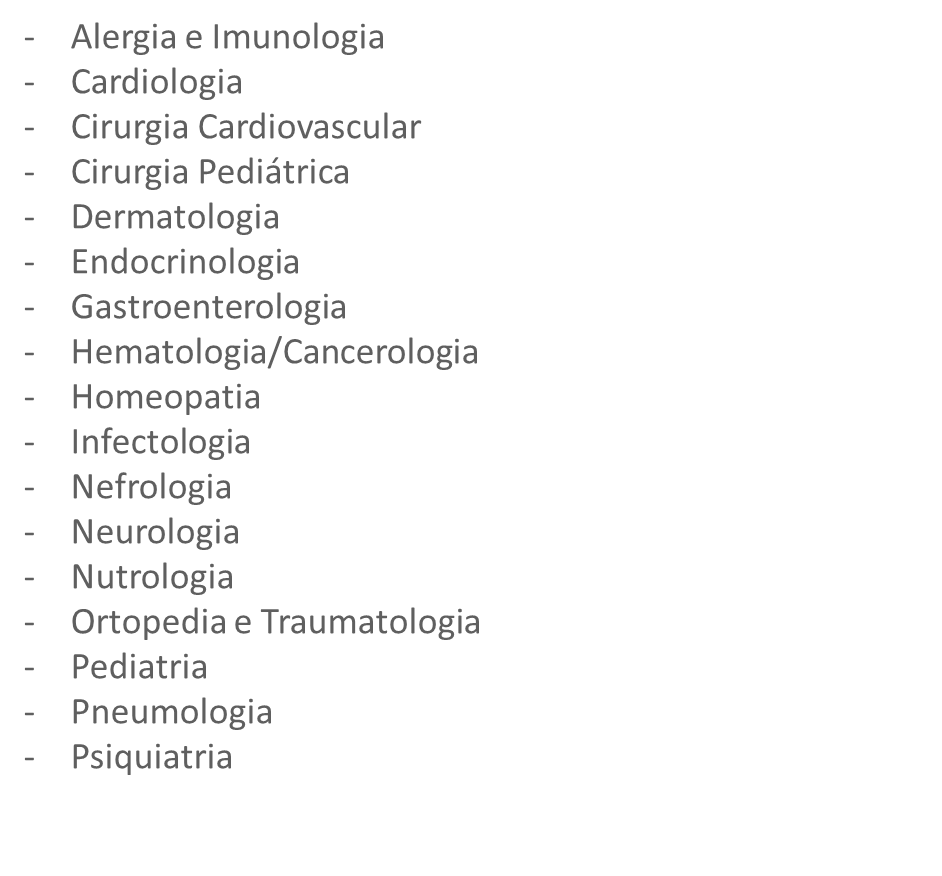 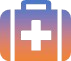 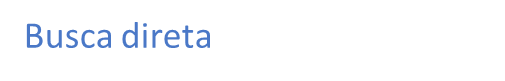 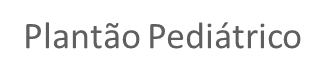 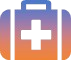 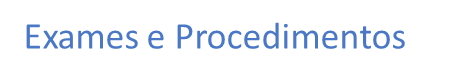 - Raios - X
- Ultrassonografia  Adulto e infantil  Testes alérgicos
-
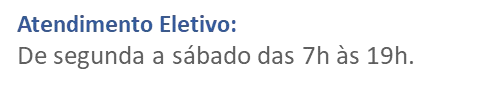 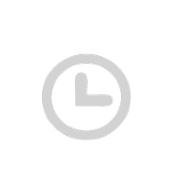 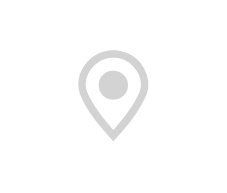 Av. Manoel Ribas, 552  Mercês
Atendimento plantão pediátrico  24 h
Centro Oncológico
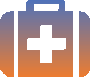 Especialidades Médicas
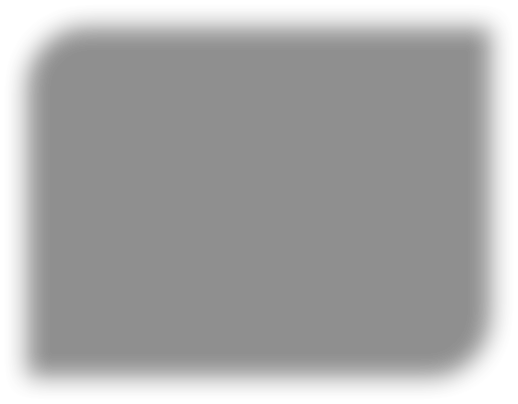 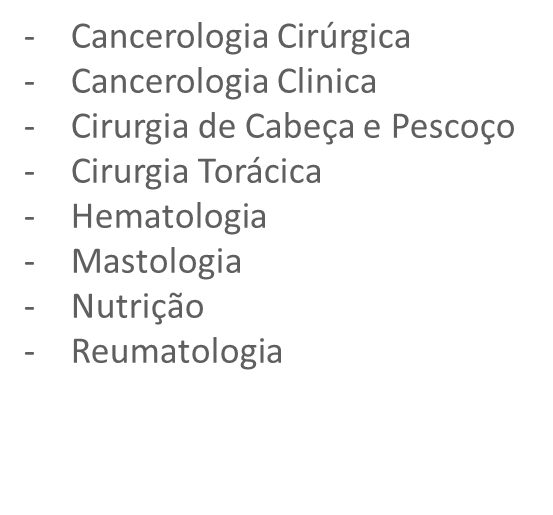 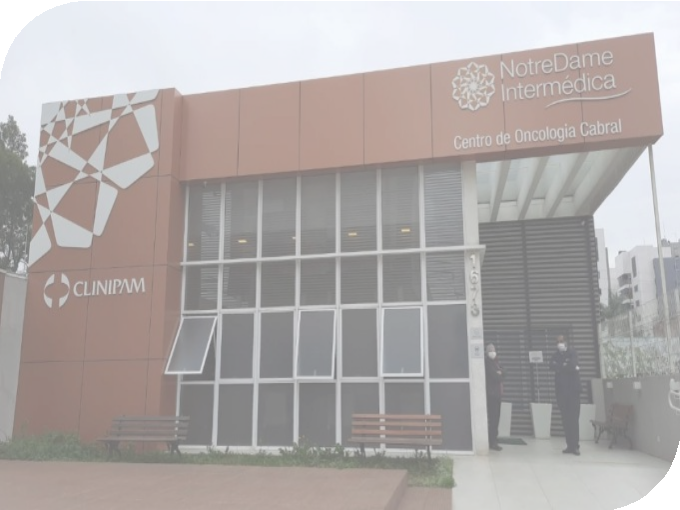 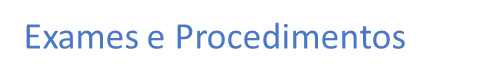 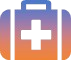 -
Quimioterapia
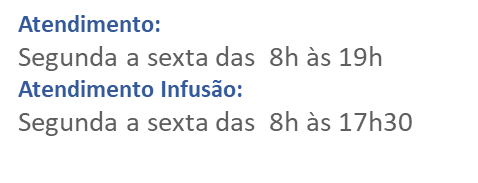 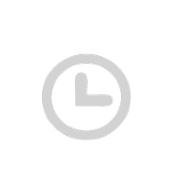 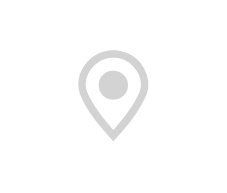 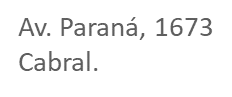 CC Pinhais - RMC
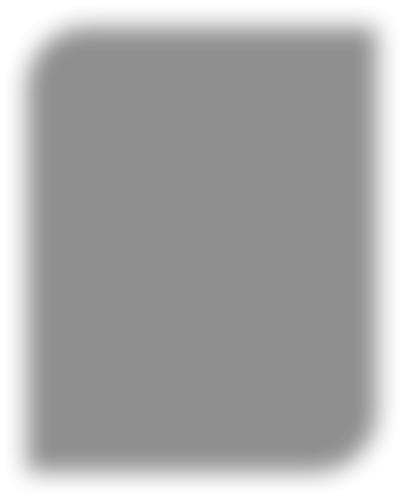 Especialidades Médicas
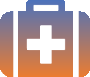 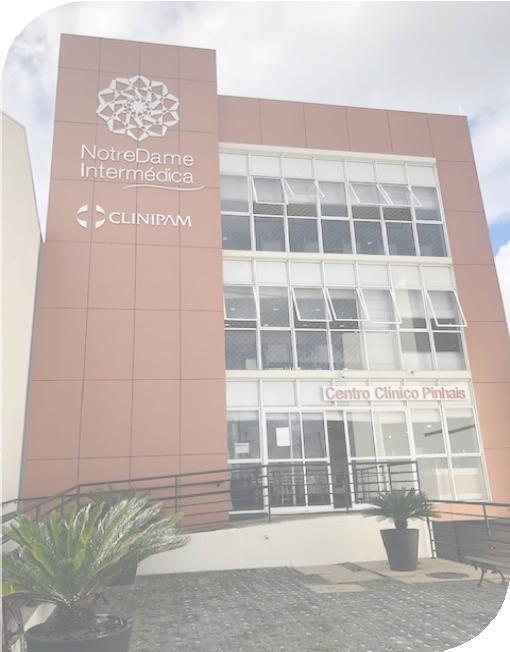 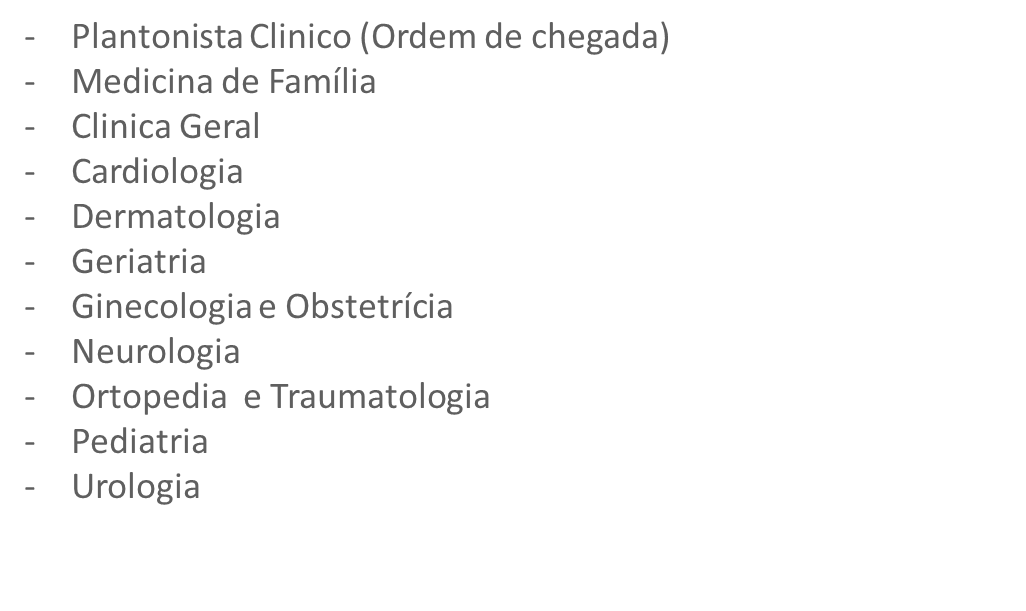 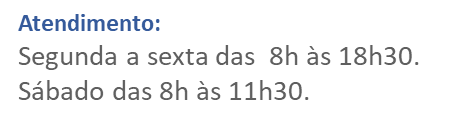 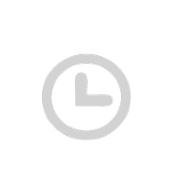 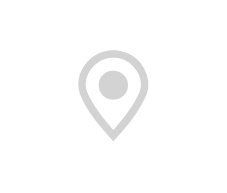 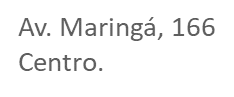 CC Pinheirinho
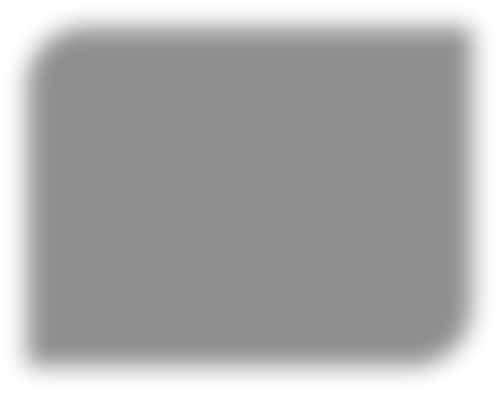 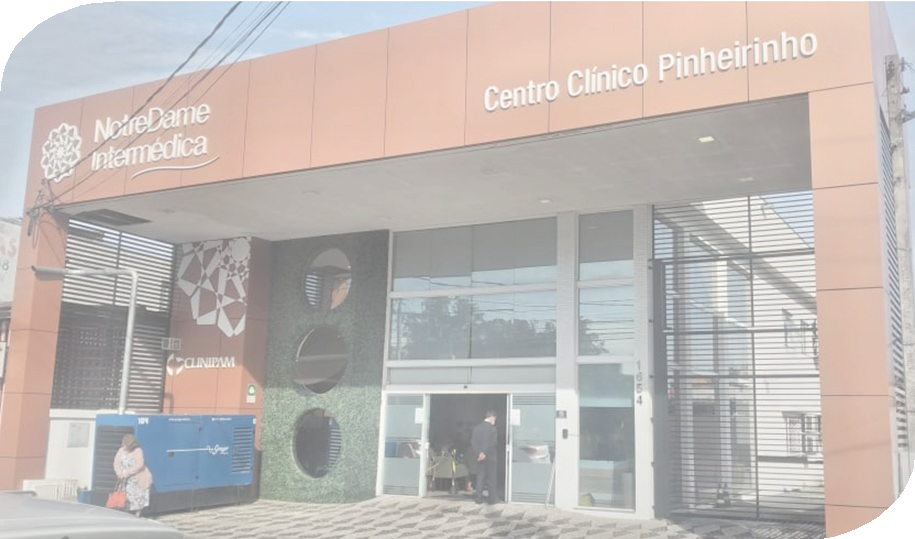 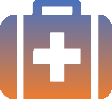 Especialidades Médicas
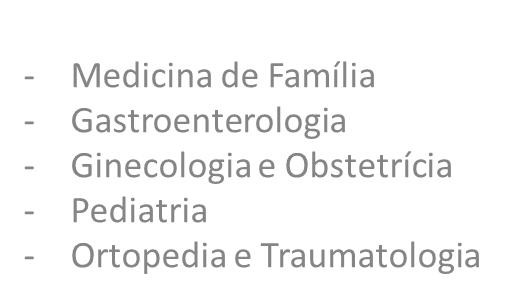 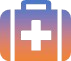 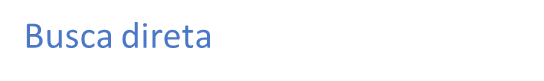 Plantão Clinico Geral  Plantão Ortopedia
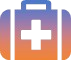 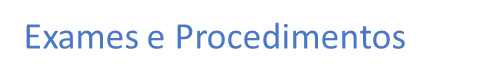 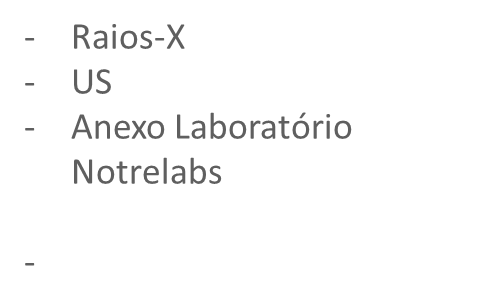 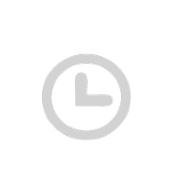 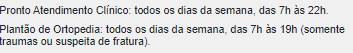 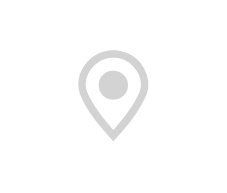 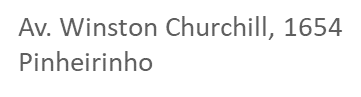 CC São José dos Pinhais - RMC
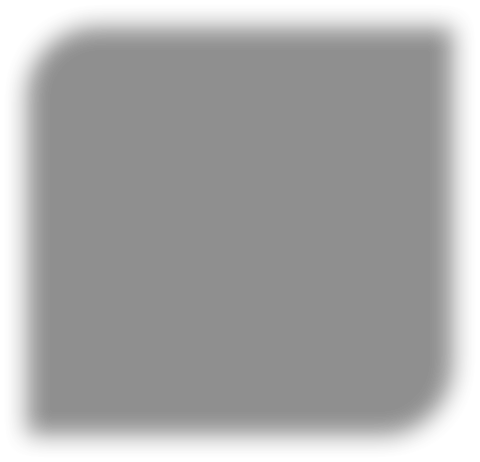 Especialidades Médicas
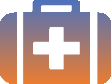 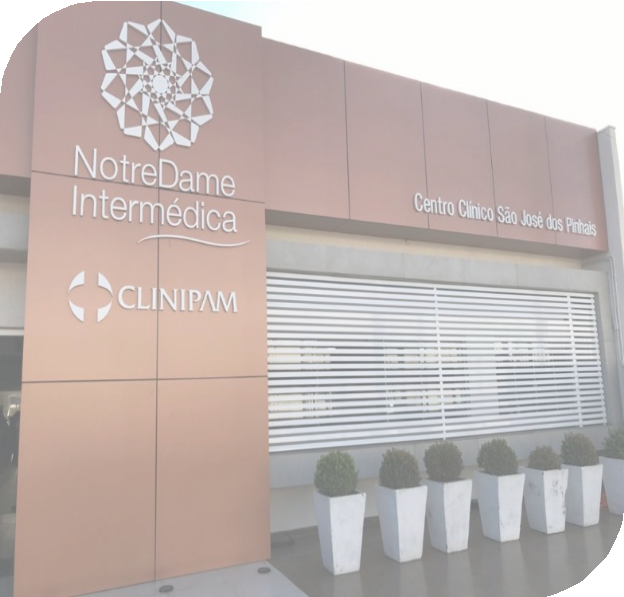 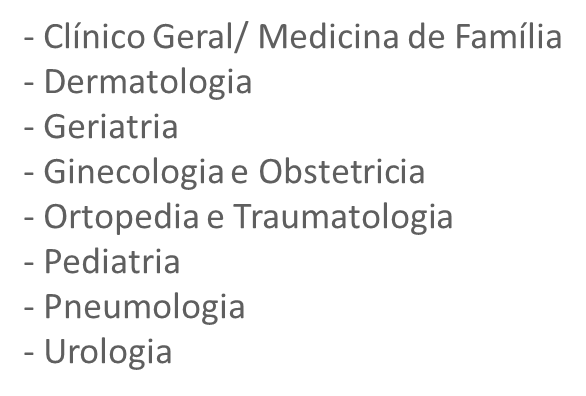 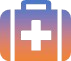 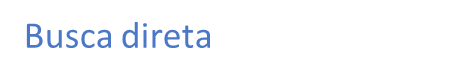 -
-
-
Plantão Clínico  Plantão Pediatria
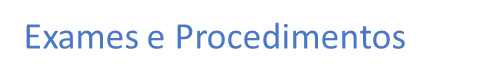 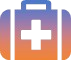 -
-
Ultrassonografia  Anexo Notrelabs
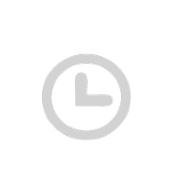 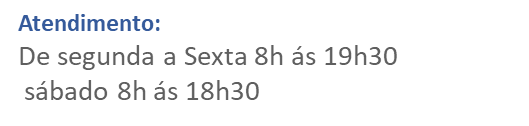 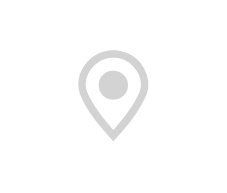 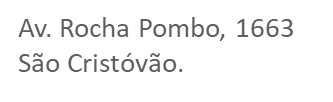 Centro Clínico São Lourenço
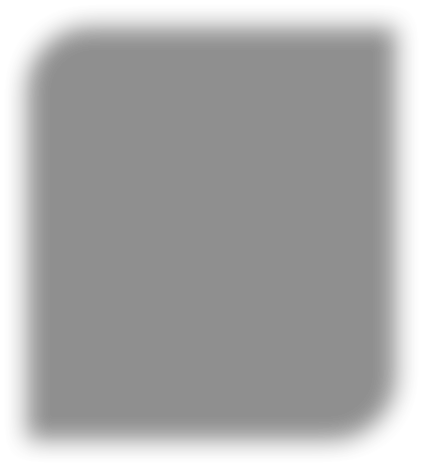 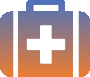 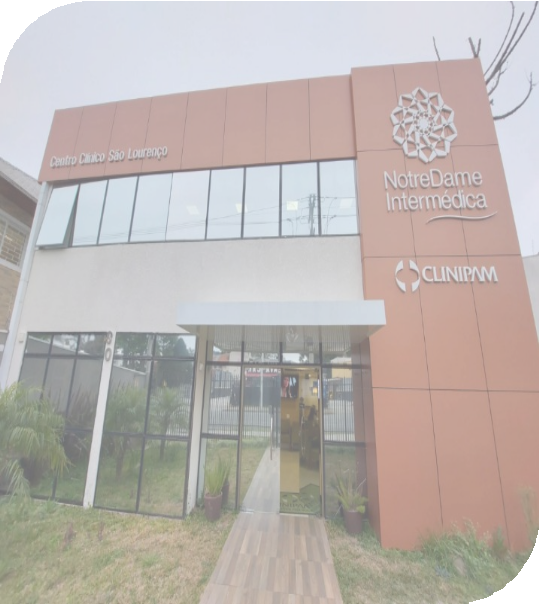 Especialidades Médicas
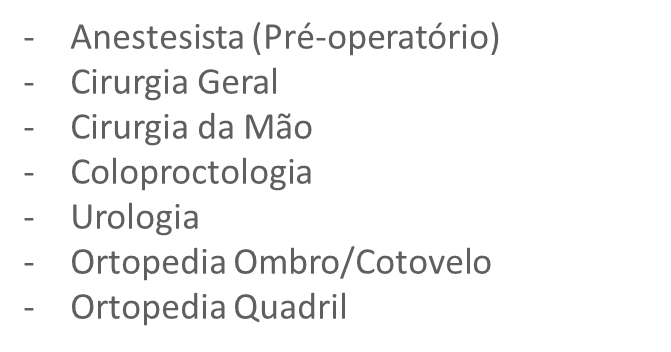 -	Reconstrução óssea
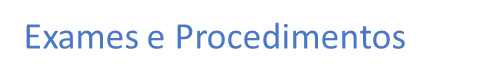 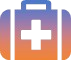 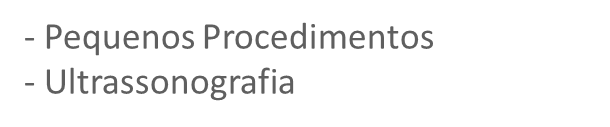 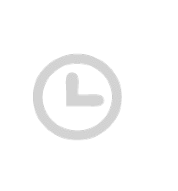 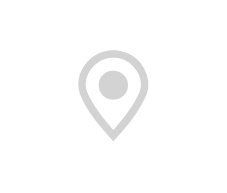 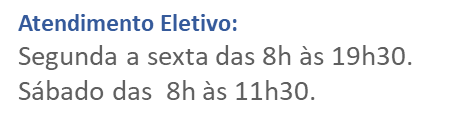 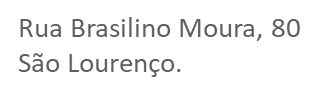 Centro de Medicina Diagnóstica
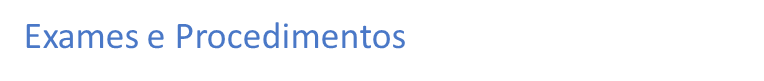 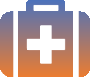 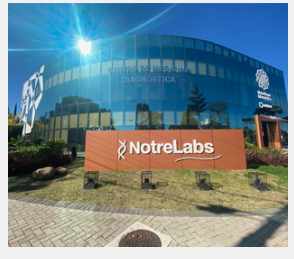 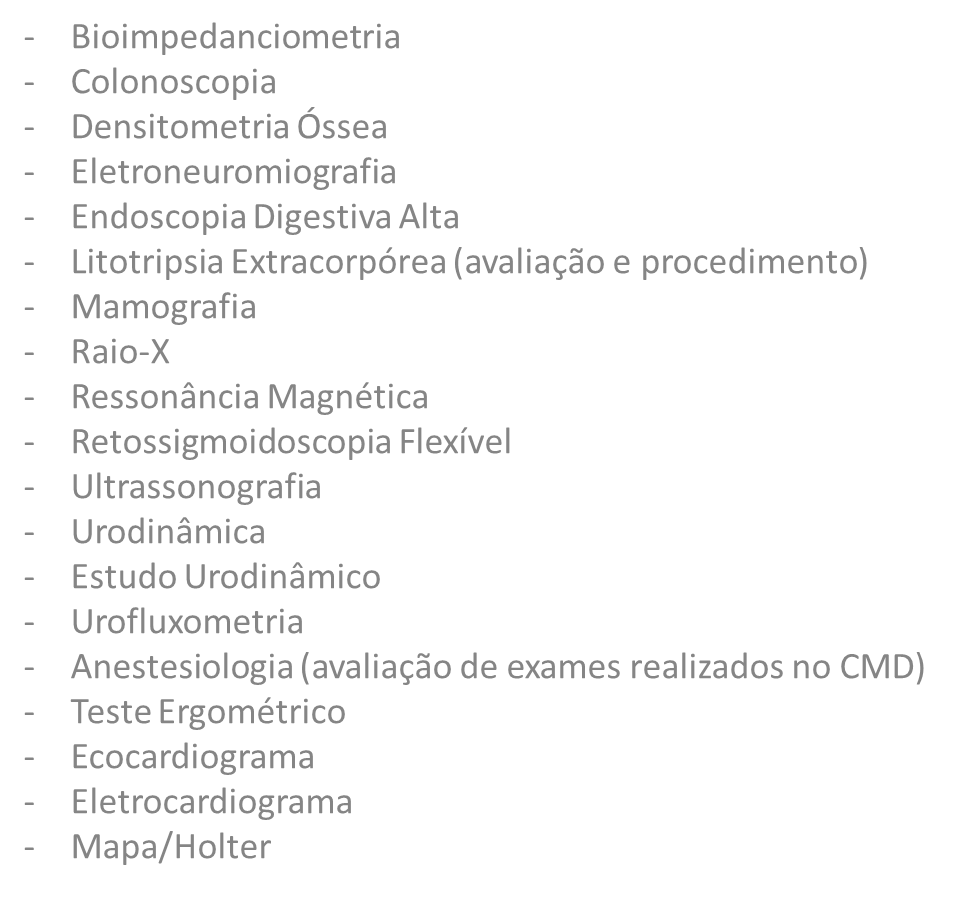 Atendimento:
De segunda a Sábado  7h ás 21h30
Av. Nossa  Senhora da  Luz, 2169,
Jardim Social.
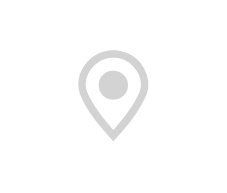 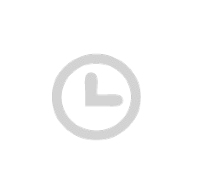 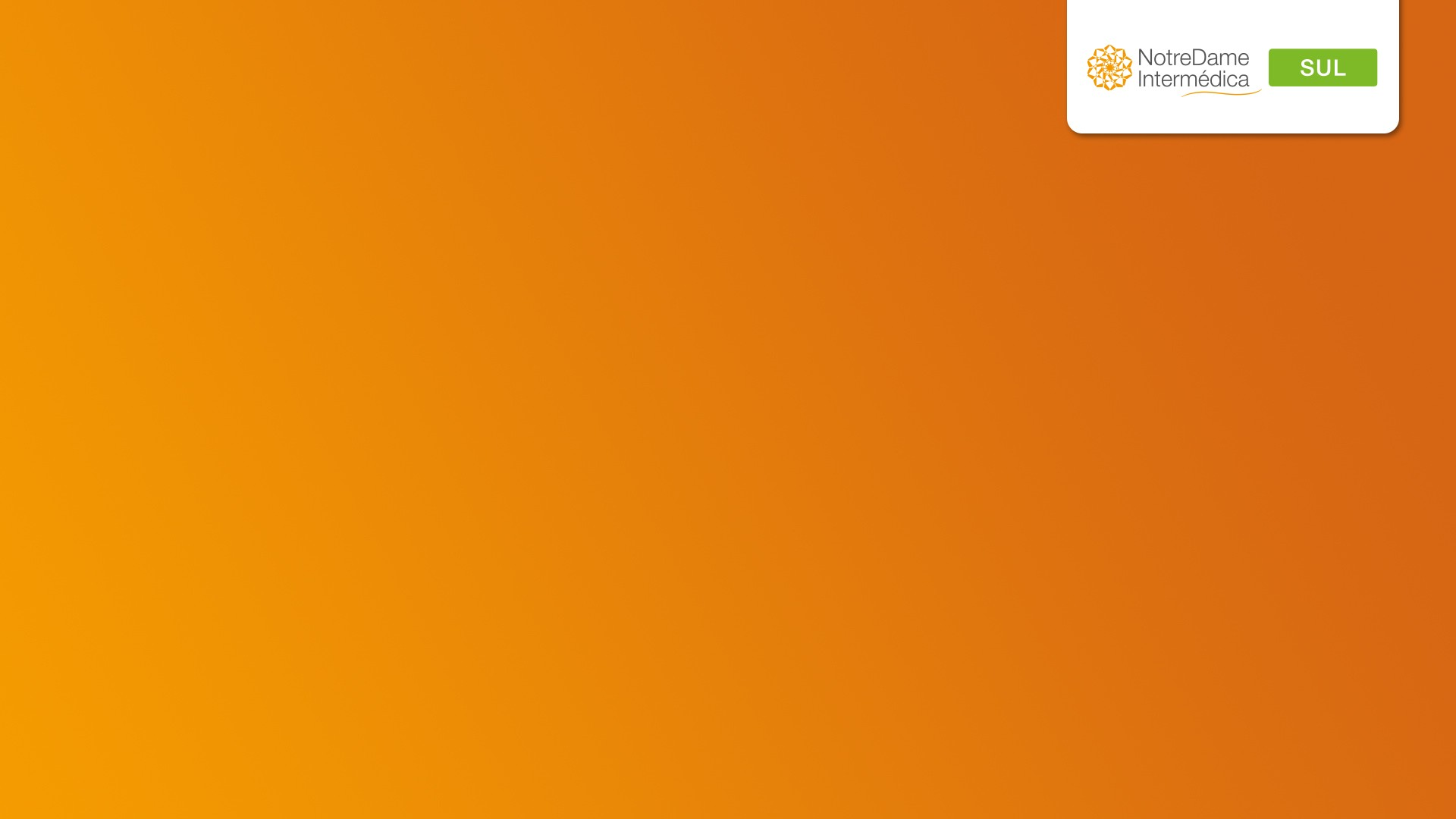 CENTROS CLÍNICOS SC
Centro Clínico Itajaí
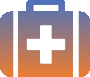 Especialidades Médicas
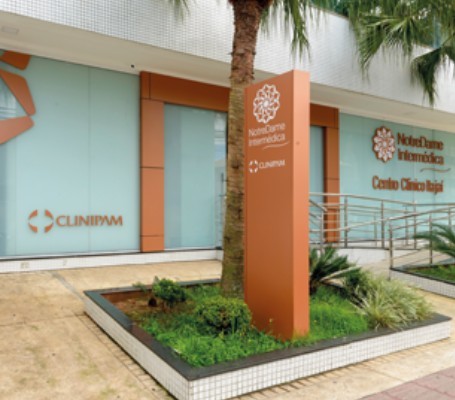 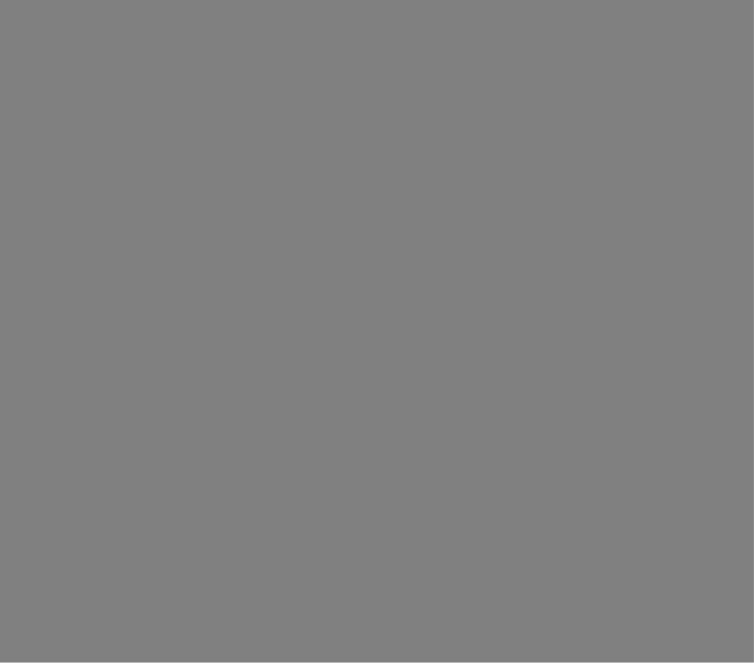 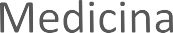 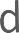 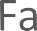 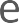 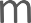 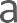 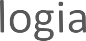 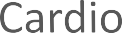 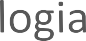 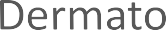 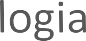 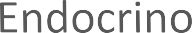 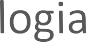 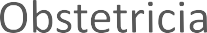 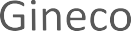 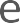 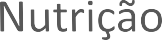 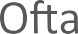 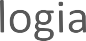 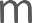 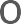 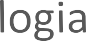 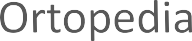 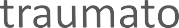 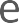 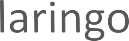 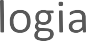 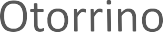 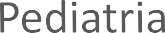 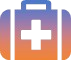 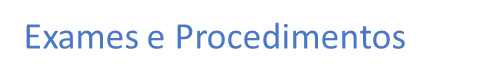 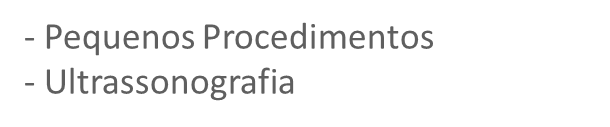 Exames Oftalmológicos
Eletrocardiograma
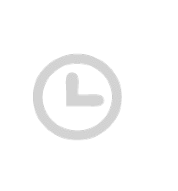 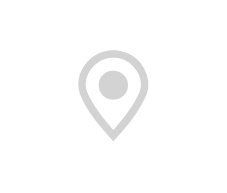 Atendimento:
Segunda a sexta das 8h às 17h.
Rua Samuel Heusi, 190  Centro - Itajaí